НУГ Поймай бота
Москва,
2025
Факультет Компьютерных Наук
Поймай бота: юмористические тексты
Король Михаил, 
Стажер-исследователь, mkorol@hse.ru 
Научный руководитель: д.ф.-м.н. профессор Громов В.А.
Факультет Компьютерных Наук
НУГ Поймай бота
Методология
Методология
Были проверены свойства литературных и юмористических текстов следующими методами: 
Вариации рядов расстояний между биграммами. 
Плоскость Энтропия-Сложность 
Кластеризация биграмм, топологический анализ.
Был собран, очищен и обработан корпус юмористических текстов из открытых источников в интернете.
Факультет Компьютерных Наук
НУГ Поймай бота
Методология
Вариации рядов расстояний
Идея в том, что в шутках часто встречается так называемый слом, например, два совершенно противоположных по смыслу слова, идущих подряд. Была проверена гипотеза, что в юмористических текстах такие сломы происходят статистически чаще. Но это не подтвердилось.
Факультет Компьютерных Наук
НУГ Поймай бота
Методология
Плоскость Энтропия-сложность
В статье [Gromov and Dang, 2023] вводится метод плоскости Энтропия-Сложность, с помощью которого авторы показывают, что семантическая траектория действительно является хаотичным рядом. Рассматривая юмористические тексты, можно применить этот метод для семантических траекторий в юморе, сделать выводы, к каким последовательностям они относятся, а так же понять, есть ли на этой плоскости явное различие между литературными текстами и юмором. Были посчитаны необходимые характеристики для построения плоскости, так же написан код классификатора по полученному результату.
Факультет Компьютерных Наук
НУГ Поймай бота
Эксперимент
Экспериментальное исследование
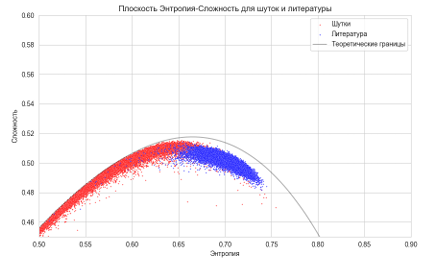 Расположение данных на плоскости Энтропия-Сложность
Факультет Компьютерных Наук
НУГ Поймай бота
Эксперимент
Экспериментальное исследование
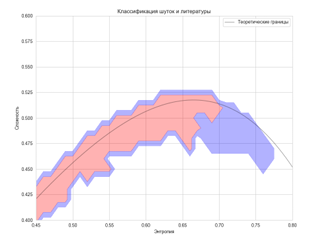 Был написан классификатор, работающий как на картинке. Области определялись через k-средних. Полученная точность 60 %. Связано с наслаиванием двух областей, большинство точек находится на пересечении. Наблюдается корреляция между нахождением в определенной точке плоскости и длиной текста, нежели с классификацией на юмор и литературу. Таким образом, метод показывает недостаточную разрешающую способность.
Классификатор
Факультет Компьютерных Наук
НУГ Поймай бота
Эксперимент
Топологический анализ
Для анализа семантических путей будем использовать кластеризацию Вишарта1. Этот метод был выбран на основе экспериментов, проведенных в исследовании [Gromov and Kogan, 2024], где он показал высокую эффективность на похожей задаче. Для оценки качества кластеризации использовался индекс Калински-Харабаша2 (CH). Были подготовлены данные и произведен вычислительный эксперимент.
1. github.com/quynhu-d/stb-semantic-analysis-tools/blob/main/lib/clustering/WishartParallelKD.py 
2. scikit-learn.org/stable/modules/generated/sklearn.metrics.calinski_harabasz_score.html
Факультет Компьютерных Наук
НУГ Поймай бота
Эксперимент
Топологический анализ
По итогу эксперимента применение алгоритма кластеризации Уишарта не позволило достичь желаемого разделения между литературными и юмористическими текстами. Это может свидетельствовать о необходимости доработки методологии, либо об отсутствии фундаментальных топологических различий между указанными типами текстов.
Факультет Компьютерных Наук
НУГ Поймай бота
Благодарность
Благодарность
Исследование выполнено с использованием суперкомпьютерного комплекса НИУВШЭ.[Kostenetskiy et al., 2021]
Факультет Компьютерных Наук
НУГ Поймай бота
Библиография
Библиография
Gromov, V. A. And Dang, Q. N. (2023). Semantic and sentiment trajectories of literary masterpieces. Chaos, Solitons & Fractals, 175:113934. 
Gromov, V. A. And Kogan, A. S. (2024). Spot the bot: Coarse-Grained Partition of Semantic Paths for Bots and Humans. arXiv:2402.17392 [cs]. 
Kostenetskiy, P. S., Chulkevich, R. A., and Kozyrev, V. I. (2021). HPC Resources of the Higher School of Economics. Journal of Physics: Conference Series, 1740(1):012050